AREAS DE ESTACIONAMIENTO PARA CAMIONES CON MATERIAS PELIGROSAS
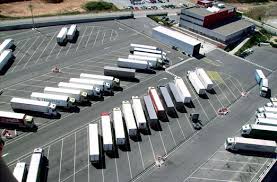 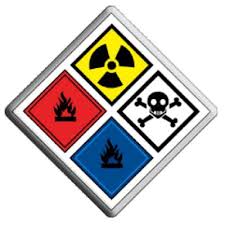 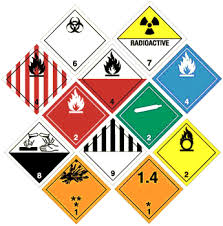 Abril 2015
Manuel Sánchez
ANTECEDENTES
Capítulo 8.4 del (ADR):

	Los vehículos que transporten mercancías peligrosas en las cantidades indicadas en las disposiciones especiales S1 (6) (más de 50 Kg de explosivos) y S14 a la S24 (más de 100 o de 500 Kg, según los casos) del capítulo 8.5 para una mercancía determinada, de acuerdo con la columna (19) de la tabla A del capítulo 3.2 permanecerán vigilados, o bien se podrán estacionar, sin vigilancia, en un depósito o en las dependencias de una fábrica que ofrezca total garantía de seguridad.
2
ANTECEDENTES (cont.)
Capítulo 1.10 (Security), 1.10.1.3: 

	Las zonas de estacionamiento temporal deberán contar con medidas de proteccion adecuadas, estar bien iluminadas y, siempre que sea posible, no ser accesibles al público en general.
3
Plano tipo
4
Adecuación de las áreas existentes
Estudios y comprobaciones necesarias para utilizar las áreas existentes en las que paran los camiones de mercancías peligrosas para convertirlas en áreas más seguras a un bajo coste y con una gran eficacia y rentabilidad para todos.
5
Criterios clasificación Áreas de Estacionamiento
TIPO A
VIGILADA 24 HORAS,
Restaurante y cafetería 
Dotaciones de seguridad:
Amplitud del estacionamiento ≥ 2000 m2.
Delimitación, en la zona menos transitada y mas alejada de las instalaciones, plazas de aparcamiento para vehículos de mercancías peligrosas.
Distancia de seguridad entre el estacionamiento de mercancías peligrosas e instalaciones de uso público ≥ 100 m. Distancia de seguridad entre el estacionamiento de mercancías peligrosas y la carretera ≥ 30 m.
Plazas de uso exclusivo de mercancías peligrosas.
Distancia adecuada a los servicios de intervención.
6
Criterios clasificación Areas de Estacionamiento (CONT)
TIPO A1
Cuando cumple TODAS las referencias dadas para el TIPO A  y ADEMÁS cuenta con:
Señalización zona de seguridad. Señalización de uso exclusivo, señales que indiquen el lugar de estacionamiento para mercancías peligrosas.
Condiciones de las plazas, tales como mayor anchura, separación entre plazas por conos, etc.
Información en el estacionamiento de las normas de utilización.
Iluminación.
Extintores.
Alarma.
Plan de autoprotección.
7
Criterios clasificación Areas de Estacionamiento (CONT)
TIPO B
Igual que las del Tipo A, pero cuando no están vigiladas o cuentan con vigilancia diurna o nocturna (No 24 horas).
TIPO B1
Igual que las del Tipo A1, pero cuando no están vigiladas o cuentan con vigilancia diurna o nocturna (No 24 horas).
TIPO C
Las no clasificables en los apartados anteriores, siendo un espacio libre apropiado apartado de los lugares  de paso o reunión.
8
AREAS DE ESTACIONA
MIENTO
9
AREAS DE ESTACIONAMIENTO EN TRÁNSITO.
Donde el vehículo realiza descansos por tacógrafo
AREAS DE ESTACIONAMIENTO EN TÉRMINO.
Donde el vehículo pernocta o realiza descansos prolongados